XV Jornada de Iniciação Científica – 2024
Faculdades Integradas ASMEC | UNISEPE – União das Instituições de Serviço, Ensino e Pesquisa LTDA
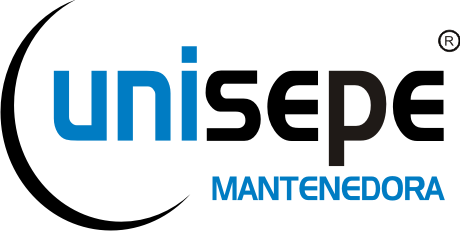 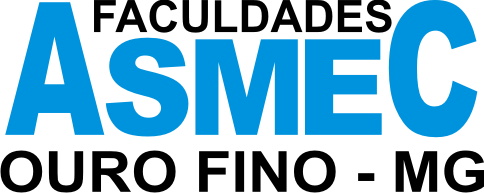 TÍTULO TÍTULO TÍTULO
SUB-TÍTULO SUB-TÍTULO SUB-TÍTULO
*SOBRENOME, Aluno 1.
*SOBRENOME, Aluno 2.
*SOBRENOME, Aluno 3.
**SOBRENOME, Orientador 1.

email@aluno1.com.br
email@aluno2.com.br
email@aluno3.com.br
email@orientador1.com.br

*Acadêmico Curso de Ciências Biológicas
*Acadêmico Curso de Ciências Biológicas
*Acadêmico Curso de Ciências Biológicas
**Docente Curso de Ciências Biológicas
INTRODUÇÃO
DESENVOLVIMENTO
CONSIDERAÇÕES FINAIS
REFERÊNCIAS BIBLIOGRÁFICAS
NONONONONONONONONONONONONONONONONONONON
NONONONONONONONONONONONONONONONONONONON
NONONONONONONONONONONONONONONONONONONON
NONONONONONONONONONONONONONONONONONONON
NONONONONONONONONONONONONONONONONONONON
NONONONONONONONONONONONONONONONONONONON
NONONONONONONONONONONONONONONONONONONON
NONONONONONONONONONONONONONONONONONONON
NONONONONONONONONONONONONONONONONONONON
NONONONONONONONONONONONONONONONONONONON
NONONONONONONONONONONONONONONONONONONON
NONONONONONONONONONONONONONONONONONONON
NONONONONONONONONONONONONONONONONONONON
NONONONONONONONONONONONONONONONONONONON
NONONONONONONONONONONONONONONONONONONON
NONONONONONONONONONONONONONONONONONONON
NONONONONONONONONONONONONONONONONONONON
NONONONONONONONONONONONONONONONONONONON
NONONONONONONONONONONONONONONONONONONON
NONONONONONONONONONONONONONONONONONONON
NONONONONONONONONONONONONONONONONONONON
NONONONONONONONONONONONONONONONONONONON
NONONONONONONONONONONONONONONONONONONON
NONONONONONONONONONONONONONONONONONONON
NONONONONONONONONONONONONONONONONONONON
NONONONONONONONONONONONONONONONONONONON
FOTO
FOTO
NONONONONONONONONONONONONONONONONONONON
NONONONONONONONONONONONONONONONONONONON
NONONONONONONONONONONONONONONONONONONON
NONONONONONONONONONONONONONONONONONONON
NONONONONONONONONONONONONONONONONONONON
NONONONONONONONONONONONONONONONONONONON
NONONONONONONONONONONONONONONONONONONON
NONONONONONONONONONONONONONONONONONONON
NONONONONONONONONONONONONONONONONONONON
NONONONONONONONONONONONONONONONONONONON
NONONONONONONONONONONONONONONONONONONON
NONONONONONONONONONONONONONONONONONONON
NONONONONONONONONONONONONONONONONONONON
NONONONONONONONONONONONONONONONONONONON
NONONONONONONONONONONONONONONONONONONON
FOTO
FOTO
NONONONONONONONONONONONONONONONONONONON
NONONONONONONONONONONONONONONONONONONON
NONONONONONONONONONONONONONONONONONONON
NONONONONONONONONONONONONONONONONONONON
NONONONONONONONONONONONONONONONONONONON
NONONONONONONONONONONONONONONONONONONON
NONONONONONONONONONONONONONONONONONONON
NONONONONONONONONONONONONONONONONONONON
NONONONONONONONONONONONONONONONONONONON
NONONONONONONONONONONONONONONONONONONON
NONONONONONONONONONONONONONONONONONONON
NONONONONONONONONONONONONONONONONONONON
NONONONONONONONONONONONONONONONONONONON
NONONONONONONONONONONONONONONONONONONON
NONONONONONONONONONONONONONONONONONONON
NONONONONONONONONONONONONONONONONONONON
NONONONONONONONONONONONONONONONONONONON
NONONONONONONONONONONONONONONONONONONON
Curso:__________________________________
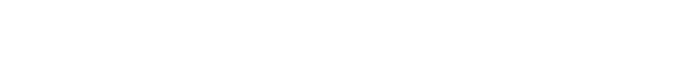